感謝神
Thanks to God for My Redeemer
268
感謝神賜我救贖主
Thanks to God for my Redeemer
感謝神豐富預備
Thanks for all Thou dost provide!
感謝神常與我同在
Thanks for times now but a memory
感謝神一切恩惠
Thanks for Jesus by my side!
[1]
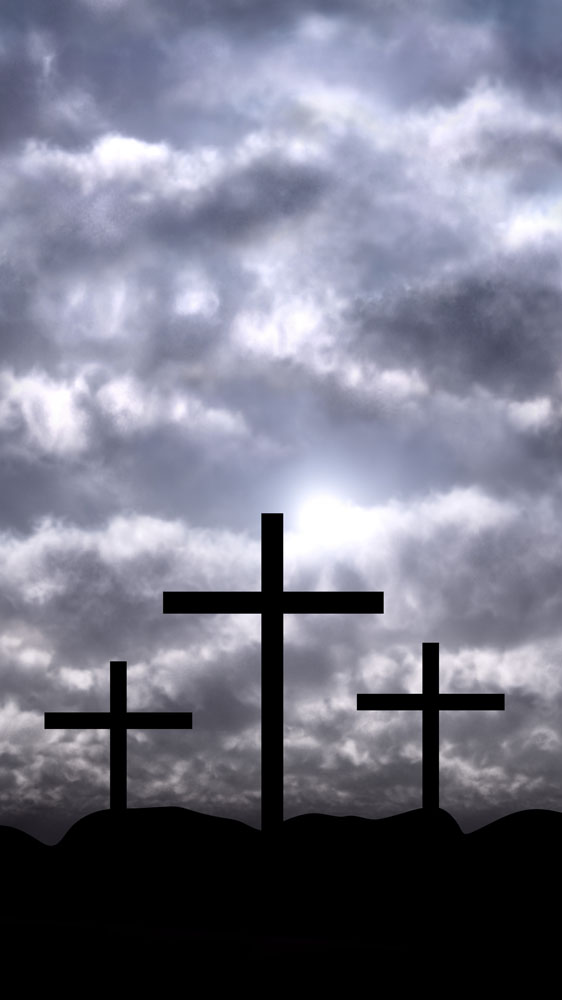 1/6
感謝神賜溫暖春天
Thanks for pleasant balmy spring-time
感謝神淒涼秋景
Thanks for dark and dreary fall
感謝神抹乾我眼淚
Thanks for tears by now forgotten
感謝神賜我安寧
Thanks for peace within my soul
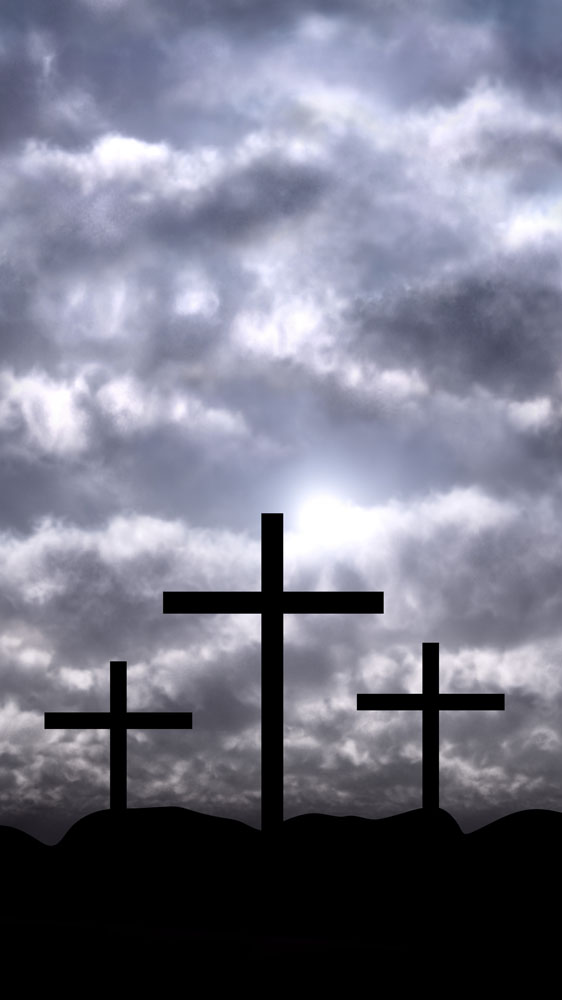 2/6
感謝神禱告蒙應允
Thanks for prayers that Thou hast answered
感謝神禱告不聽
Thanks for what Thou dost deny
感謝神我曾經風暴
Thanks for storms that I have weathered
感謝神豐富供應
Thanks for all Thou dost supply
[2]
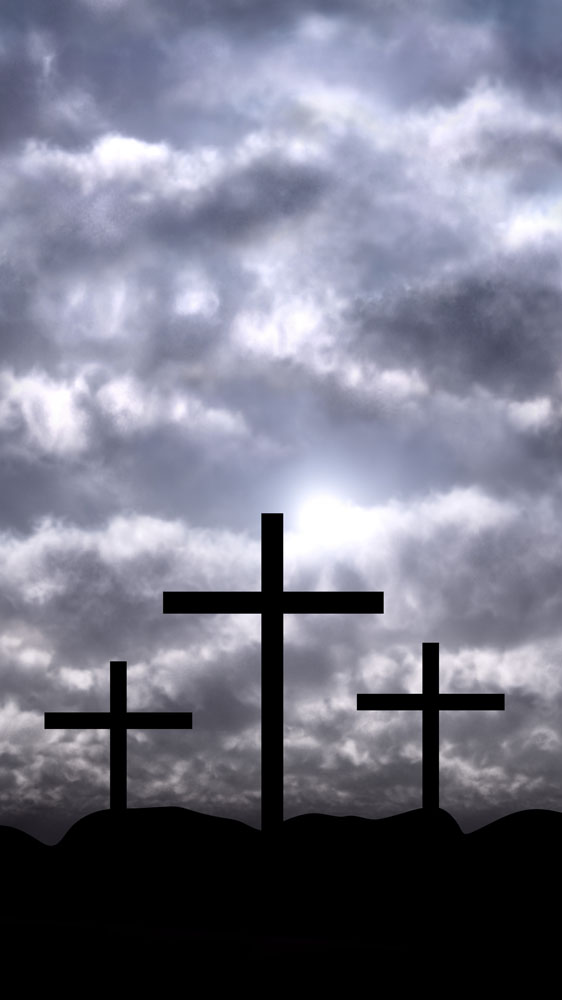 3/6
感謝神賜我苦與樂
Thanks for pain and thanks for pleasure
感謝神賜我安慰
Thanks for comfort in despair
感謝神賜無限恩典
Thanks for grace that none can measure
感謝神無比大愛
Thanks for love beyond compare
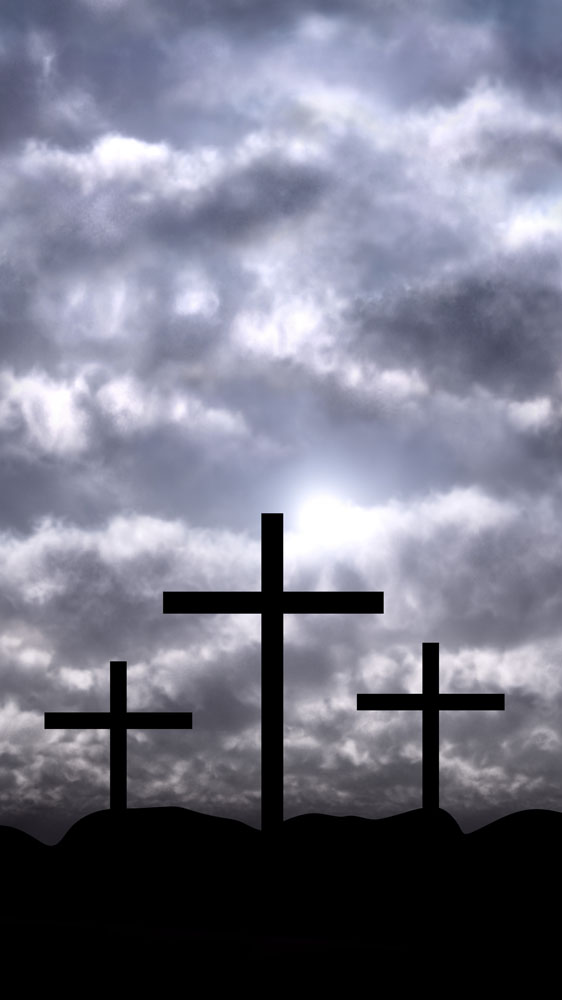 4/6
感謝神賜路旁玫瑰
Thanks for roses by the wayside
感謝神玫瑰有刺
Thanks for thorns their stems contain
感謝神賜家庭溫暖
Thanks for home and thanks for fireside
感謝神賜我福氣
Thanks for hope that sweet refrain
[3]
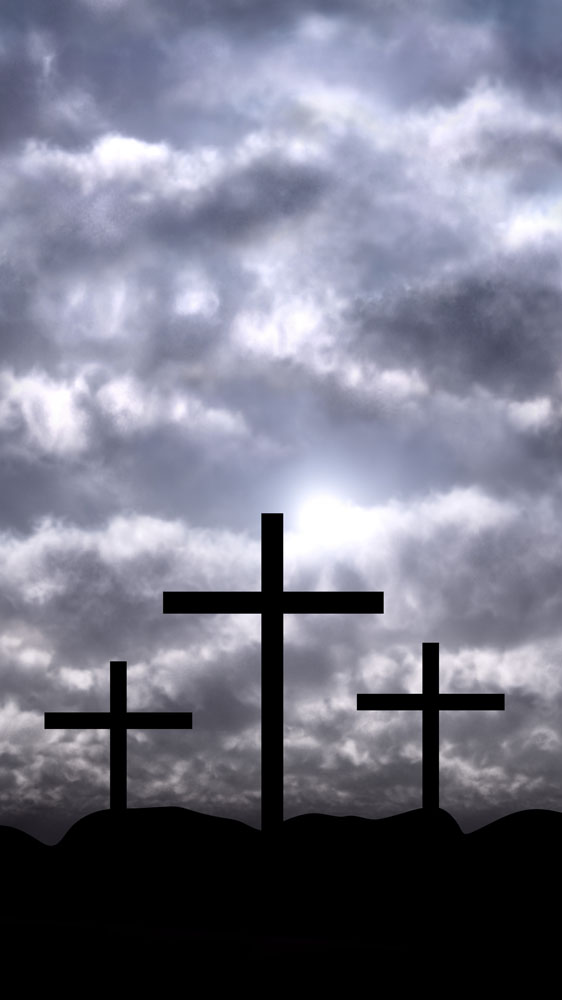 5/6
感謝神賜喜樂憂愁
Thanks for joy and thanks for sorrow
感謝神賜我平安
Thanks for heavenly peace with Thee
感謝神賜明天盼望
Thanks for hope in the tomorrow
感謝神直到永遠
Thanks through all eternity
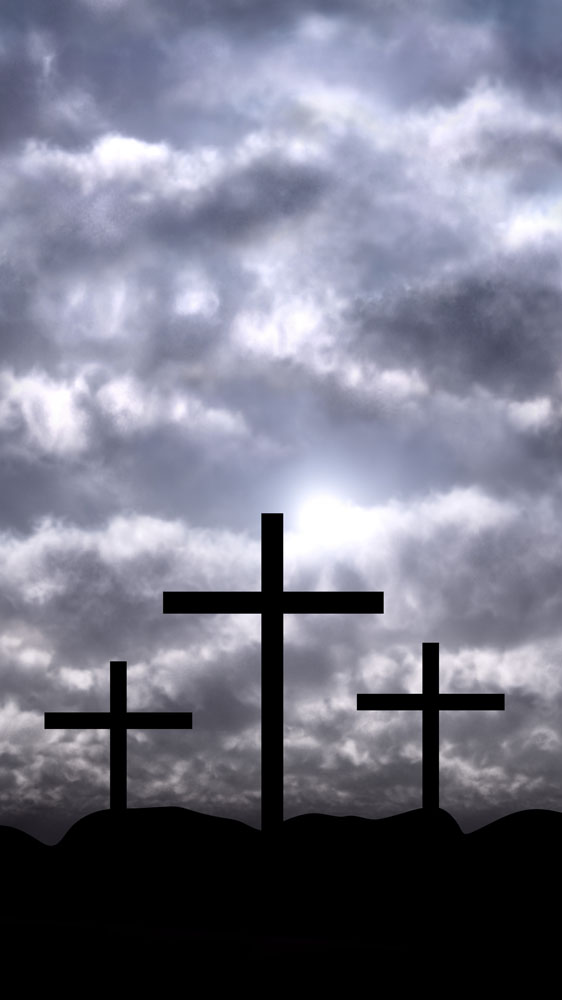 6/6